Гражданско-патриотическое воспитание на уроках литературы
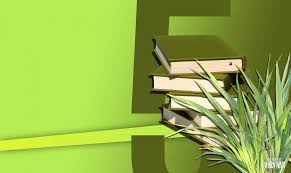 Презентацию подготовил
 учитель русского языка и литературы Кушнир О.Н.
«Любовь к Отчизне и любовь к людям – это два быстрых потока, которые, сливаясь, образуют могучую реку патриотизма». В. А. Сухомлинский
Основные задачи
Формирование у детей любви и преданности к родине

Развитие любви и уважения к своему народу,    национальной культуре и традициям

Воспитание любви к русскому языку     как к родному языку и языку межнационального общения

Воспитание любви и бережного отношения    к родной природе и своей малой родине

Формирование у учащихся готовности трудиться    на благо родины и защищать ее

Развитие у школьников настойчивости в преодолении     учебных трудностей как шагу к воспитанию у них патриотизма,     гражданственности и национального самосознания.
Гражданско-патриотическое воспитание
 
	Это формирование у молодого поколения качеств гражданина-патриота, готовности к выполнению гражданского долга, конституционных обязанностей, воспитание чувства любви к своей Родине, малой родине, тем местам, где мы живём, учимся, растём, воспитание гордости за свой народ, за тех людей, которые  рядом, за тех, кто защищает наше Отечество.
Роль учителя в формировании патриотизма современной молодёжи значительна, так как учитель для ученика – это, прежде всего, образец, пример! Именно учителю подражают, верят, прислушиваются. Именно с него начинается Родина!
	Нам, учителям-словесникам, даны большие возможности, чтобы воспитывать в наших детях чувство гордости за свой народ, уважения к его свершениям, героическому прошлому. Уроки литературы способствуют развитию у обучающихся патриотизма, любви к Родине, природе.
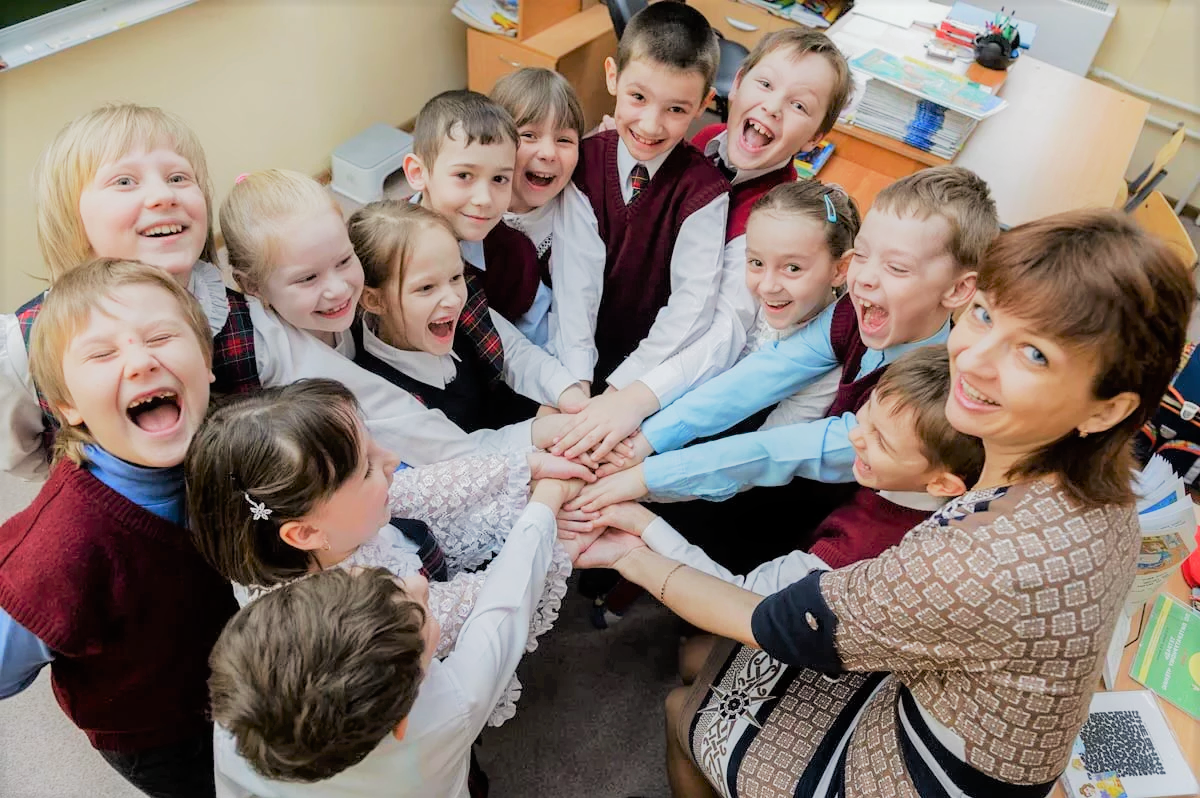 ЛИТЕРАТУРА любого народа содержит богатейший материал для воспитания в духе дружбы, взаимопонимания, трудолюбия, патриотизма.  Она несет в себе богатый учебный материал (сведения о биографиях известных писателей и исторических деятелей; литературные произведения, начиная с былин и предсказаний Древней Руси и кончая произведениями о Великой Отечественной войне; пословицы, поговорки, загадки, песни, в которых находится отражение патриотизма).
5-6 класс

Заинтересовать учеников самим процессом чтения военно-патриотической литературы.

Сформировать устойчивую потребность в чтении военно-патриотической литературы.

Сформировать потребность в постоянном  общении с историческим прошлым родного края.
Формы работы:

Отбор произведений для литературного чтения и заучивания наизусть

Чтение и обсуждение тематики         произведений

Определение ключевых слов и понятий
7-8 класс

отбираются более сложные произведения о ВОВ

дается круг знаний по военно-патриотической тематике

знакомство с важнейшими понятиями

выработка умения применять полученные знания на практике
Формы работы

самостоятельная работа учащихся с дополнительными источниками информации

формы работы, при которых учащиеся пробуют свои силы в разных ролевых позициях («учитель», «консультант», «руководитель»)
Отражение народных идеалов – патриотизма, богатырской силы, ума, находчивости – мы видим в древнерусской литературе, в летописи “Повести временных лет”.
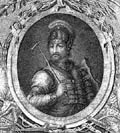 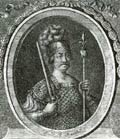 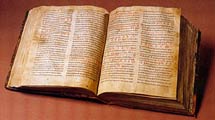 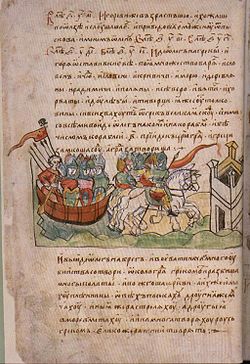 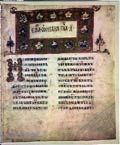 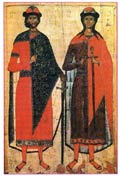 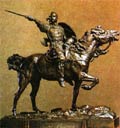 Так, изучая героические страницы истории нашей страны в стихотворении М.Ю. Лермонтова “Бородино” (5 кл.), учащиеся раскрывают мысли и чувства простых солдат, отстоявших родину от врага, мысли и чувства Лермонтова, его размышления о значении Бородинской битвы и роли простого народа, о русском национальном характере, о том, что такое настоящие люди, какой ценой добывается слава родины.
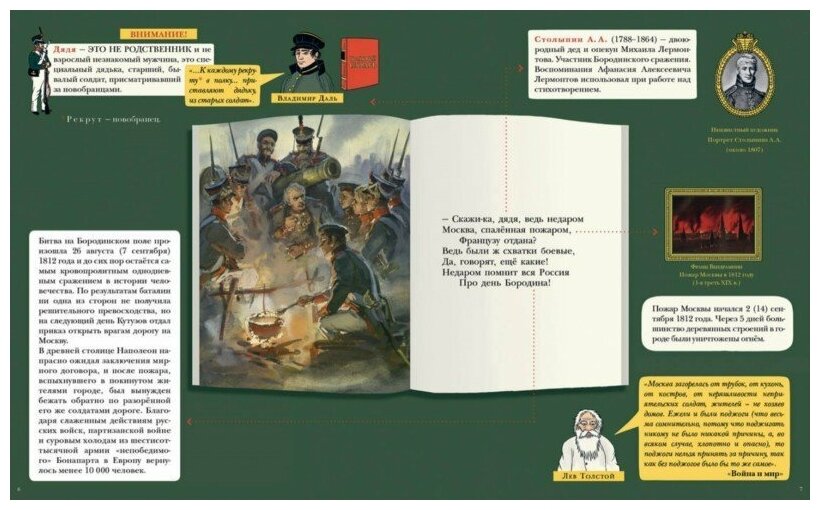 И.А. Крылов«Волк на псарне»
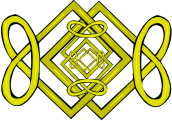 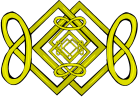 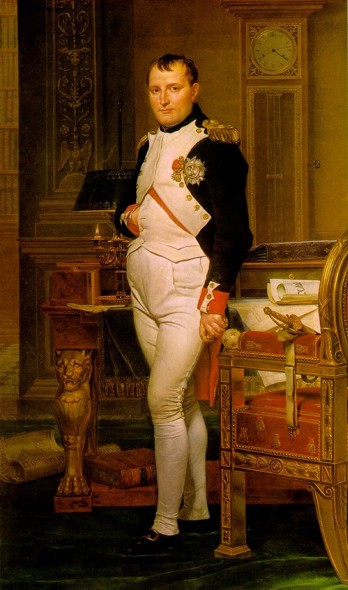 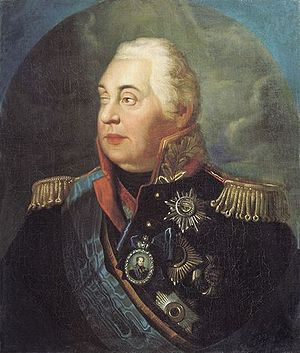 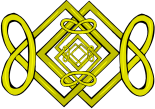 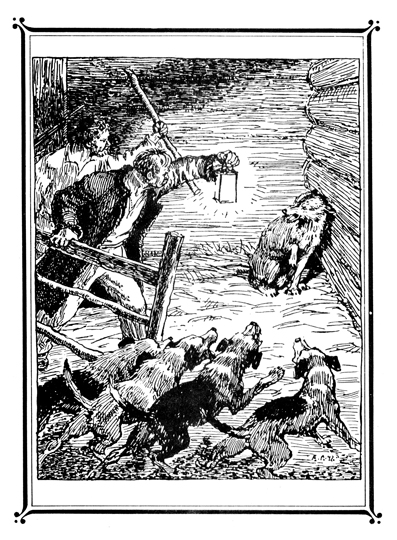 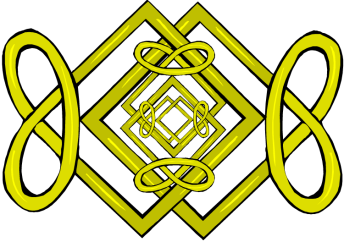 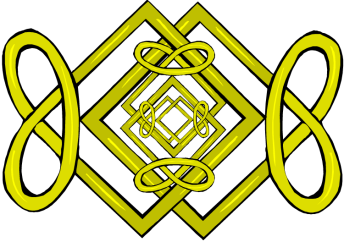 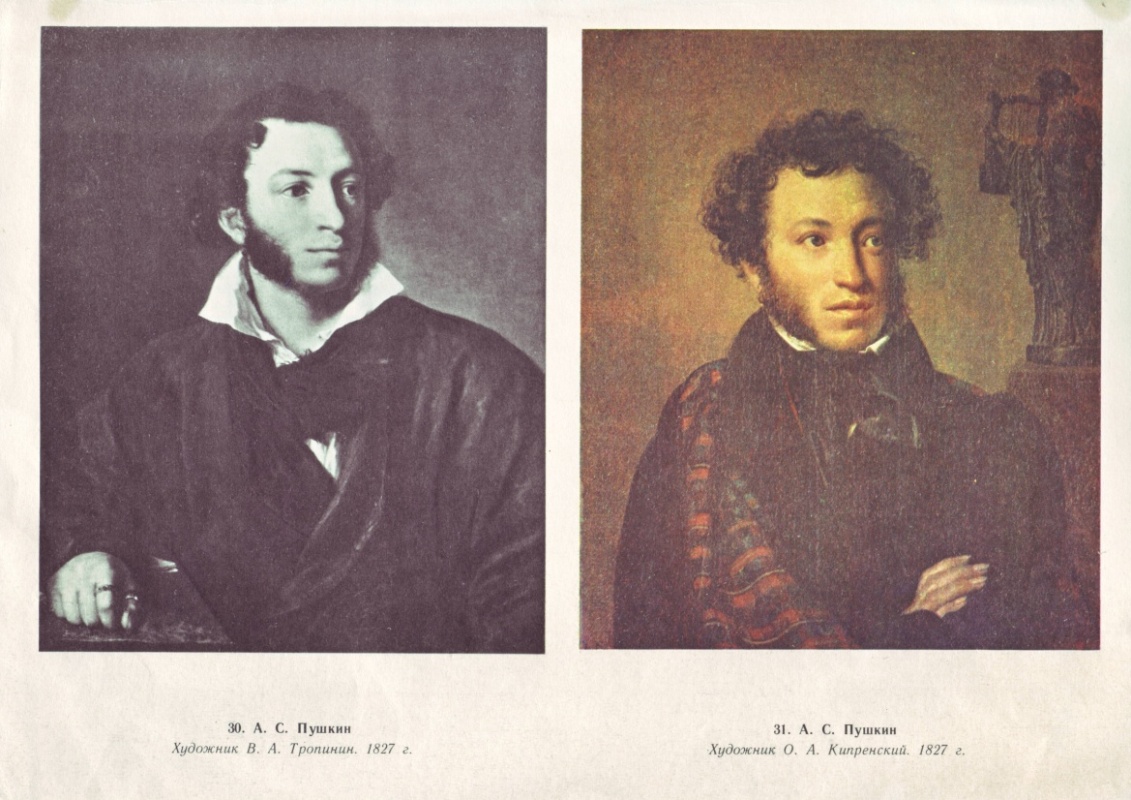 А.С.Пушкин 
«Капитанская дочка»
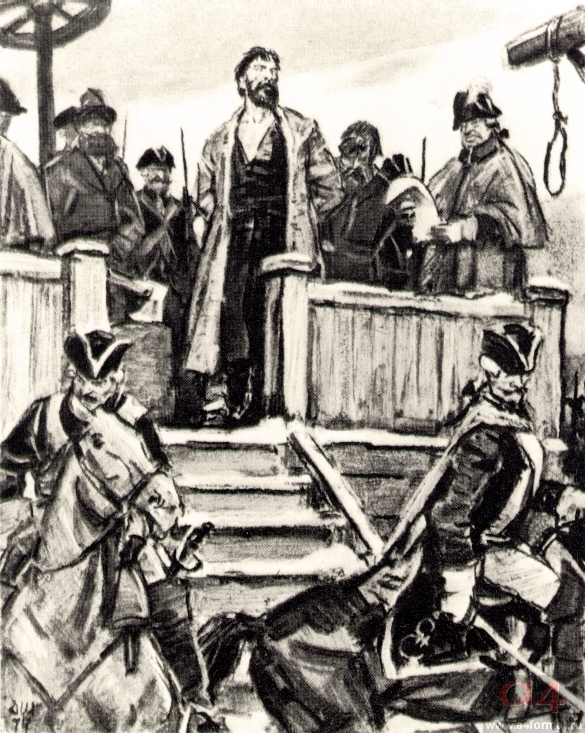 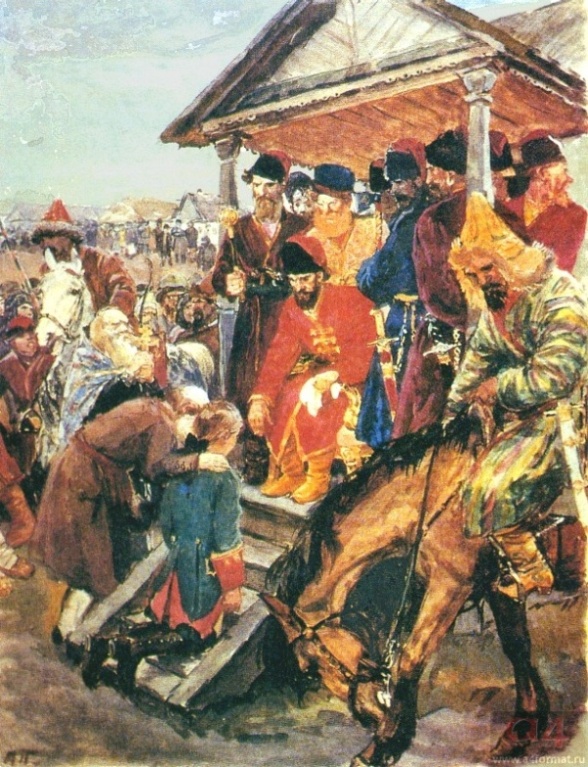 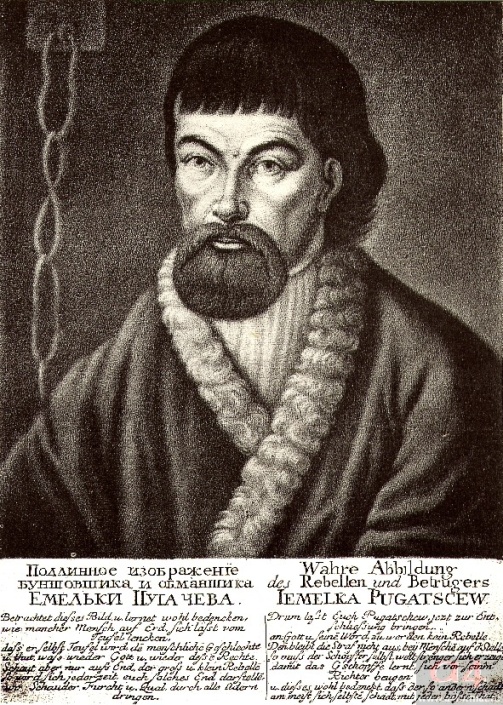 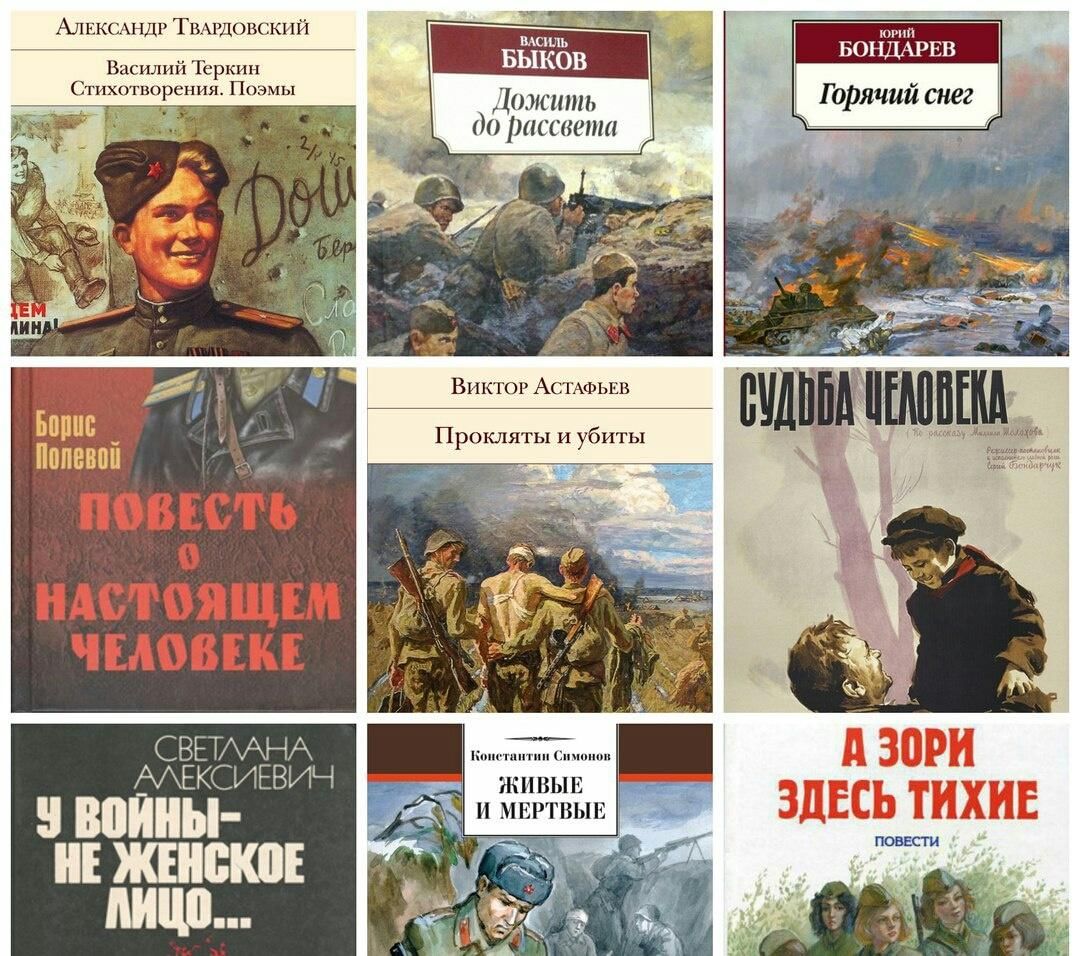 Героизм, патриотизм, самоотверженность, трудности и радости грозных лет войны нашли отражение в поэтических произведениях о войне, пробуждающие чувство любви к родине, ответственности за нее в годы жестоких испытаний. В лирических и героических песнях выразились сокровенные чувства и переживания каждого солдата-воина.
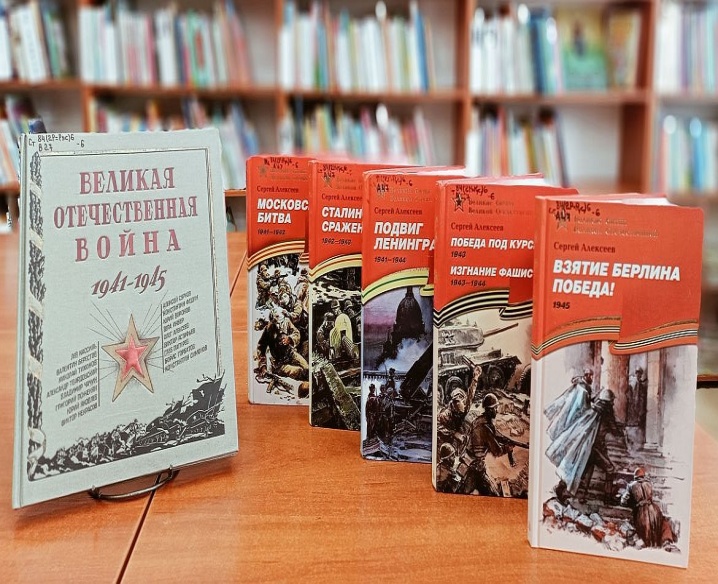 Напишите сочинение о том, как вы встречаете осень в вашей местности или время года, которое вам нравиться.
	Выполните иллюстрации по одному из стихотворений поэтов и выучите его (на следующем уроке провести конкурс рисунков).
	Написать свое стихотворение о природе.
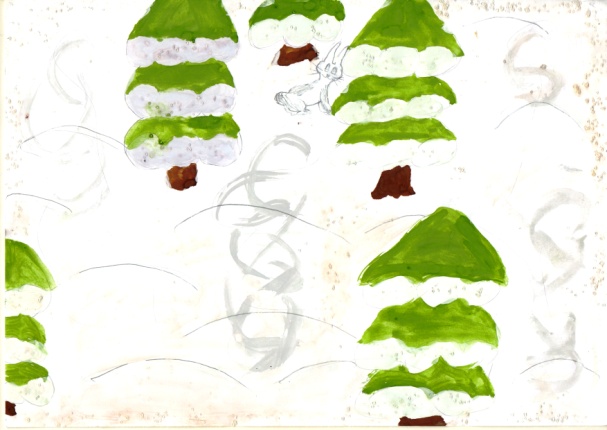 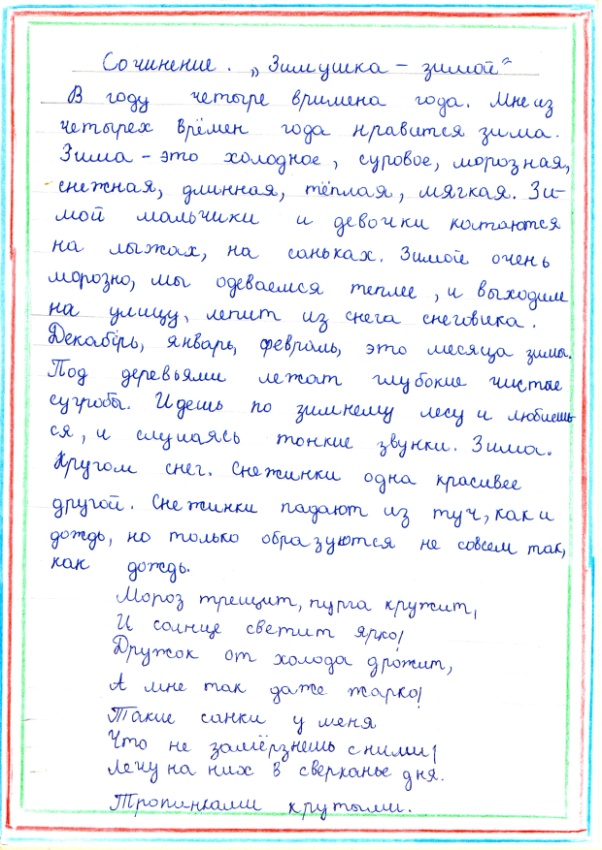 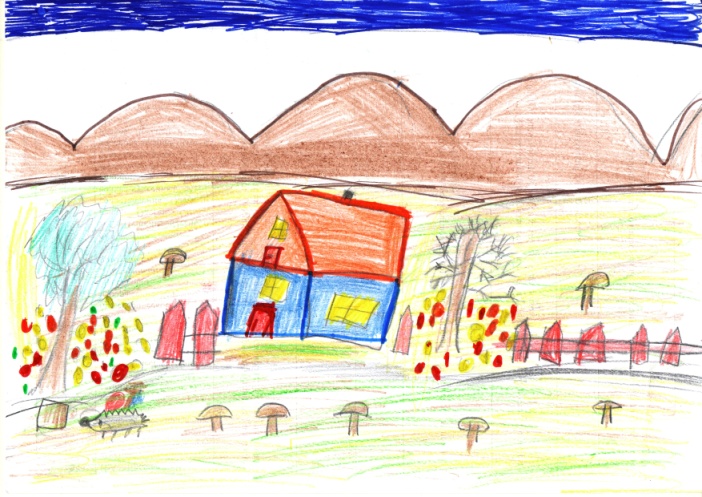 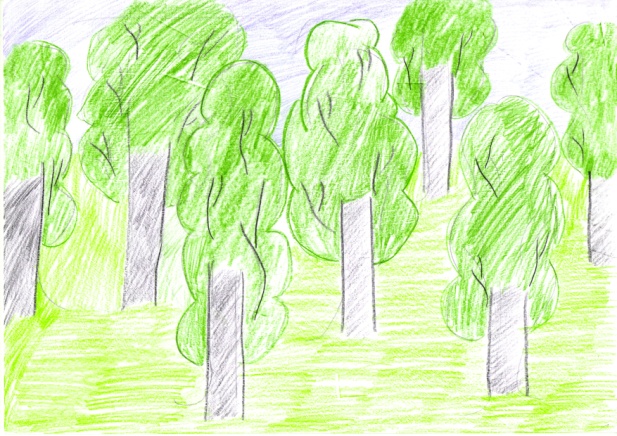 Богатыри земли русской!
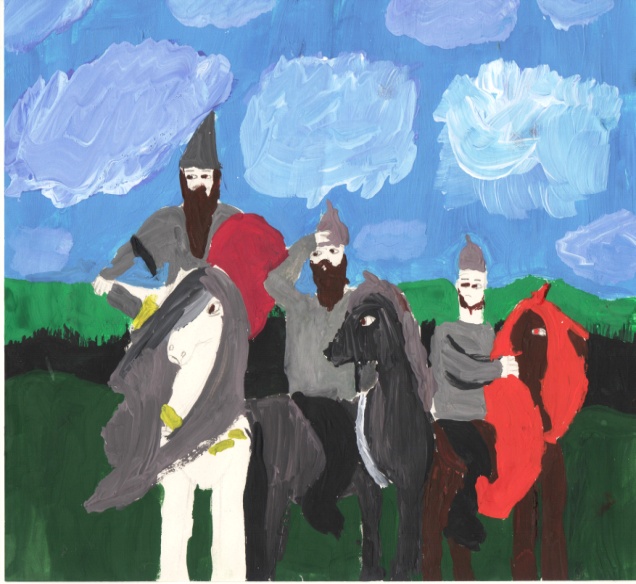 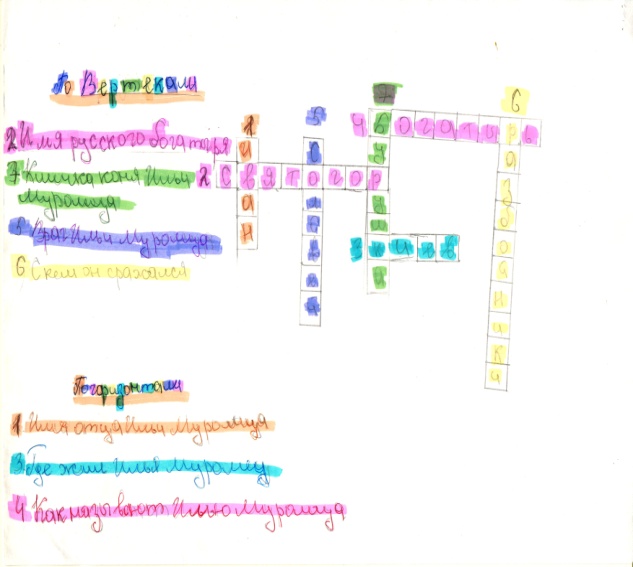 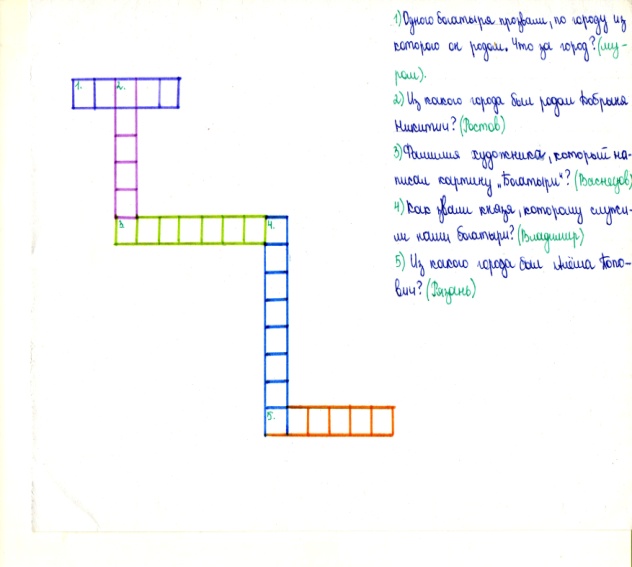 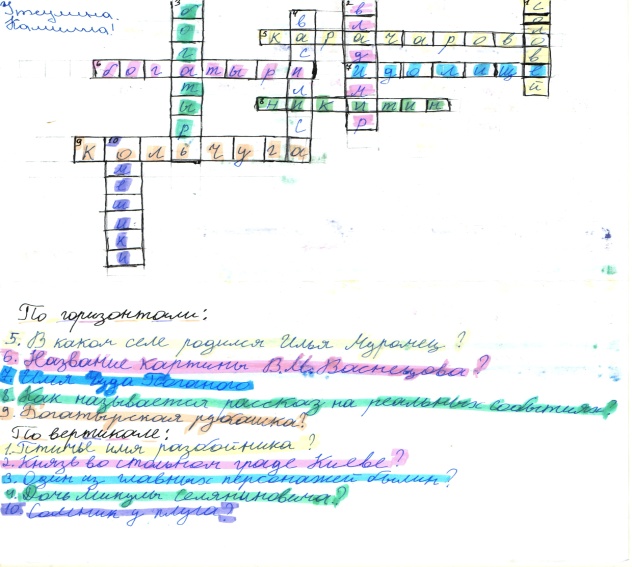 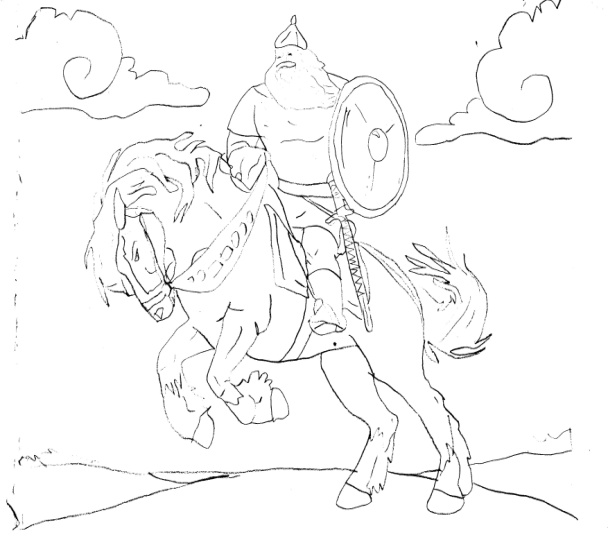 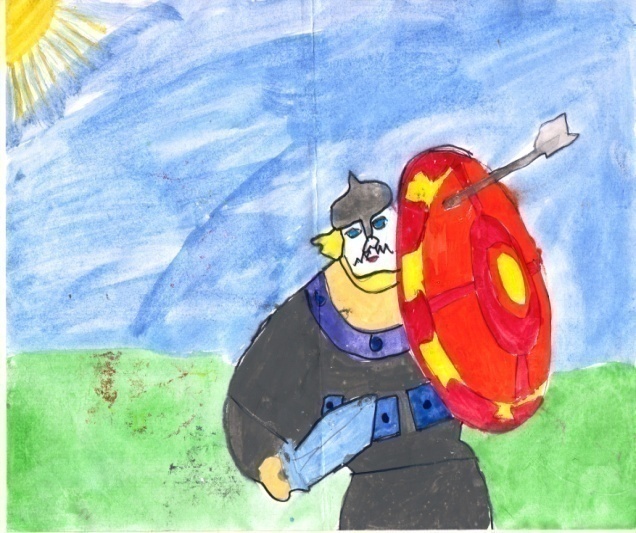 Анализируя тексты, стихотворения патриотического содержания, у обучающихся формируется любовь к большой и малой родине, любовь к людям, бережное отношение к истории Отечества, к его культурному наследию, к обычаям и традициям народа, воспитывается осознания долга перед Родиной, готовности к её защите.
Спасибо за внимание!